How are you preparing your 
library  for the future?
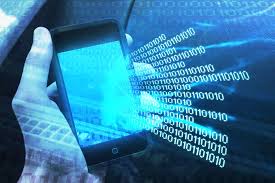 [Speaker Notes: The future is now…..let’s keep]
[Speaker Notes: In closing I hope that you have heard at least one strategy that you will use as you go back to your buildings and engage students and  reading, relationships, and resources]
Slid.do Results
What is one way you've built an instructional partnership this past school year? https://app.sli.do/event/ybmwz39j/embed/polls/381004

What site/resource do you use to find digital resources for your teachers, students, and/or library? https://app.sli.do/event/ybmwz39j/embed/polls/381020

What data do you share with stakeholders to point out how the library program supports district goals. https://app.sli.do/event/ybmwz39j/embed/polls/381183
Resources
Future Ready Librarian Printable http://1gu04j2l2i9n1b0wor2zmgua.wpengine.netdna-cdn.com/wp-content/uploads/2017/01/Library_flyer_download.pdf
TASL Talk Spring Edition https://issuu.com/gingerkirchmyer/docs/tasl_talks_spring_edition_2017
Wisconsin Library Media Planning Questions https://dpi.wi.gov/imt/toolset/help/school-library-planning
[Speaker Notes: Slid.do results (Day 1) https://app.sli.do/event/ybmwz39j/embed/polls/369814]